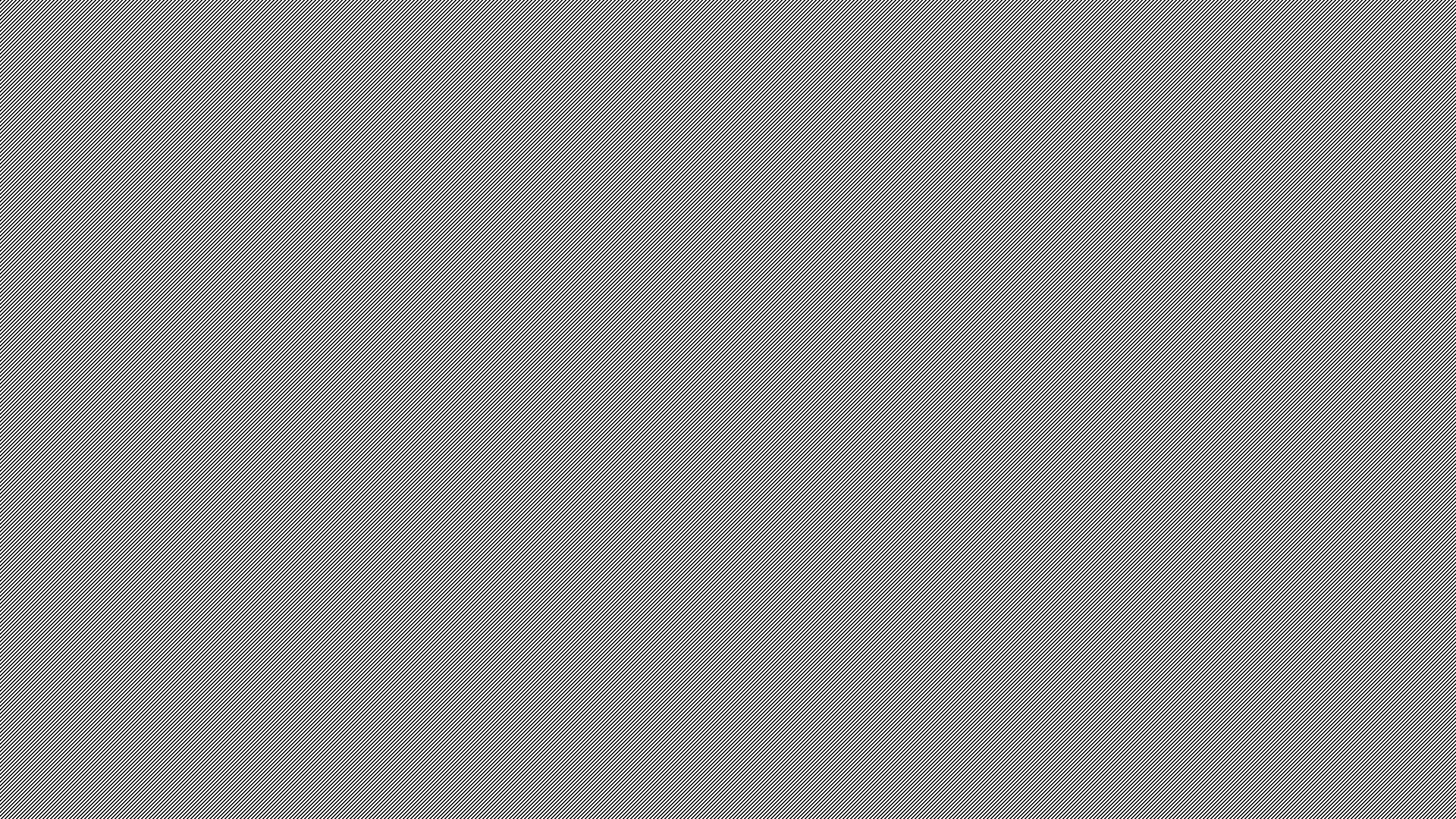 Church
1 Peter 2:5
Eph. 2:19-22
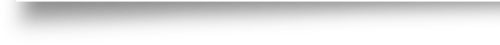 Government
Social
Rom. 13:1-8
1 Pet. 2:13-17
1 Pet. 2:12
Col. 4:5
Family
Business
1 Thess. 4:11-12
Eph. 4:28
Eph. 5:28-33
1 Pet. 3:1-7
CHRISTIANITY